Introduction to the IRP
January 9, 2020
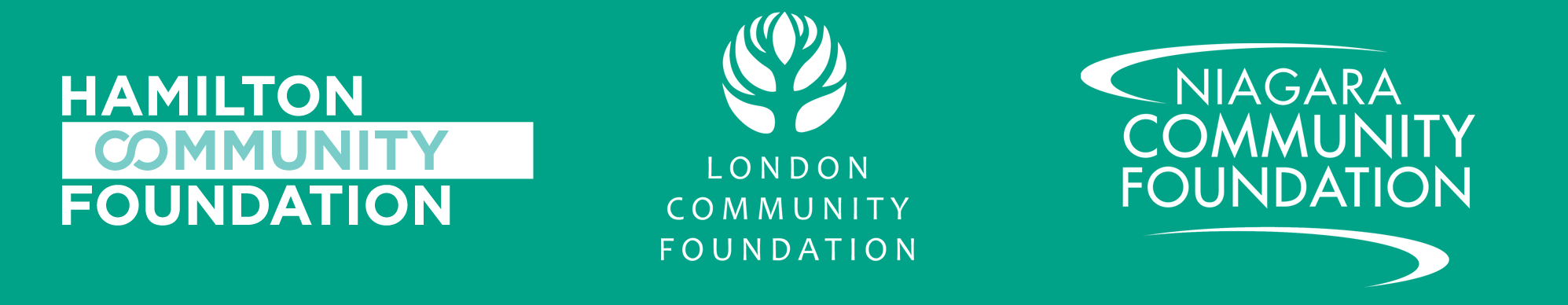 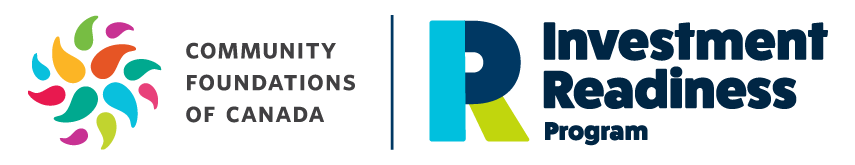 Agenda
Who is eligible and what is the funding for?
Background on IRP
Examples of social enterprises 
What does investment readiness look like?
Application process 
Q and A 
Networking
Who is eligible?
If you are a:

Charity
Incorporated non-profit
Co-op
For-profit social enterprise

… and need support for a project that will allow you to explore or advance your enterprise or project
What is it for?
To advance the work of social purpose organizations who have a project, or an idea for a project, that generates revenue from the sales of goods and/or services, and that will require future capital investment
The organization can demonstrate they have a plan, capacity and expertise to carry out their project/idea, relative to its development stage
Eligible activities include
●	Business planning
●	Viability study
●	Accounting services
●	Financial modelling
●	Impact measurement
●	Investment structuring
●	Tendering and bid writing
●	Legal services
●	Product development
●	Market analysis and understanding
●	Financial recording
●	Negotiation support
●	Management coaching
●	Minor asset purchases to fulfill a contract
●	Minor renovation to fulfill a contract
●	Software or web design product
Ineligible uses of funds include
Regular operating costs and ongoing activities such as the publication of regular issues of newsletters, magazines and periodicals
Funding for additional permanent staff
Rent or real estate purchases
Any activity taking place outside Canada
Individuals
Provincial or municipal government agencies (they can be involved but the grant will be made directly to the SPO)
Eligible organizations could receive non-repayable capital of $10,000 to $100,000 to launch, design, measure and scale their social enterprise.
What is the Investment Readiness Program?
A federal government program to help charities, non-profits, social enterprises, for-profit social enterprises and co-operatives build the capacity to participate in Canada’s growing social finance market
$50 million Federal fund through ESDC
Prepare for $755 million Social Finance Fund to be launched in 2020
What is the Investment Readiness Program?
Goal: Help social purpose organizations to continue unlocking solutions to pressing social, cultural and environmental challenges.
Community Foundations of Canada is a Readiness Support Partner
Community foundations have created regional partnerships to raise awareness about the IRP and to adjudicate applications
Regional partnership
Hamilton, London and Niagara Community Foundations and McMaster Innovation Park (MIP)
Allocation of $1.0 million for the region over two, or possibly three, application rounds.  $500,000 to be allocated in this round
Some definitions
Social enterprise
Social finance
An investment that has a positive social, cultural, or environmental impact that also generates some return for investors.  Social finance connects capital to purpose.
Is a mission-driven organization, and sells goods or services to earn a revenue, while also helping achieve social, cultural, or environmental goals. 

Some examples…..
Key considerations
What is the social/cultural/environmental impact?
What is the enterprise? How will revenue be generate through goods and services
What will be the need for capital investment?
What do you need to become investment ready?
Charity’s catering business
Charity saw need for skills training, employment opportunities, and nutritious meals for participants
Identified a catering business as a potential solution
Funds provided for business plan to determine viability
Led to investment renovating kitchen facilities
Indigenous fish farm
Objective to provide employment and revenue to the Band
Outsourcing processing
Scale up existing aquafarm
Required funding for processing plant capital equipment
Repurposing worship spaces
Aging congregation with surplus space & community space they wish to preserve
Enterprise related to an arts-based community hub
Business plan required to determine viability
Capital investment required for renovations & upgrades
Non-profit co-ops
Start-up
Needed help to get from paper to sustainable reality
Business planning
Capital structure
Membership engagement
Required funding for leasehold improvements and capital equipment
Key components of investment readiness
Financial strength
Management and governance
Planning and reporting
Business plan
Repayment sources
Who is eligible?
If you are a:

Charity
Incorporated non-profit
Co-op
For-profit social enterprise

… and need support for a project that will allow you to explore or advance your enterprise or project
Application process
CFC encourages applications  from rural areas, Indigenous-led and focused organizations,  linguistic minorities,  newcomers to Canada, and other minority communities. 

CFC Resource library – PDF available of application guidelines, full application
How can I apply?
Visit https://cfc-fcc.smapply.ca/ to set up an account and apply.
Online application is streamed by eligibility status (qualified donees vs. non-qualified donees). 

In the application form, you’ll be asked to provide details like:
The social, cultural, or environmental issues you address
How you generate revenue (or plan to)
How you measure and report your impact
How you plan to spend your funds to prepare for investment

Some questions are for data gathering and reporting purposes.
Round 1 timelines
How does it work?
Capital can be used to access business services and supports
Social enterprises develop plan to accept investments
Social enterprises apply for non-repayable  IRP capital
Successful applicants receive non-repayable capital
Social enterprises report on the use of capital and their impact
Social enterprises ready for social finance market
Find out more
Facebook, Twitter: @HamCommFdn
Additional information at: hamiltoncommunityfoundation.ca/IRP
For support contact: IRP@hamiltoncommunityfoundation.ca
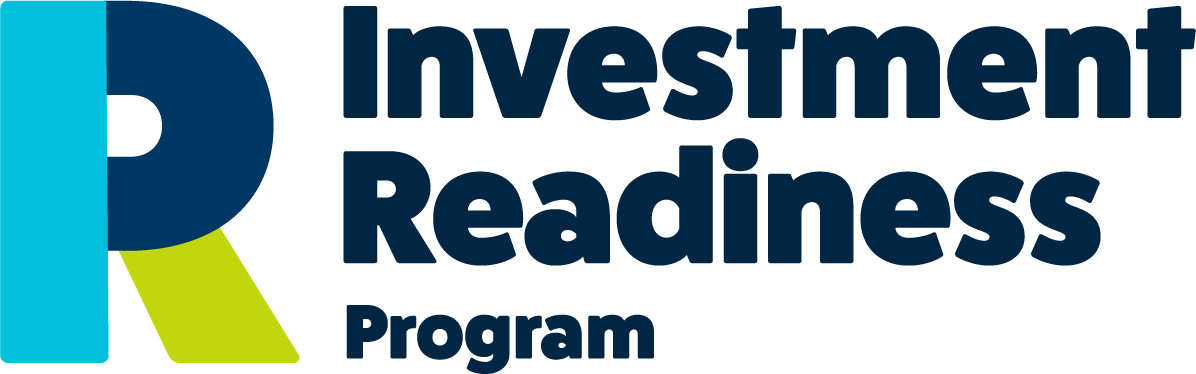 Funded by
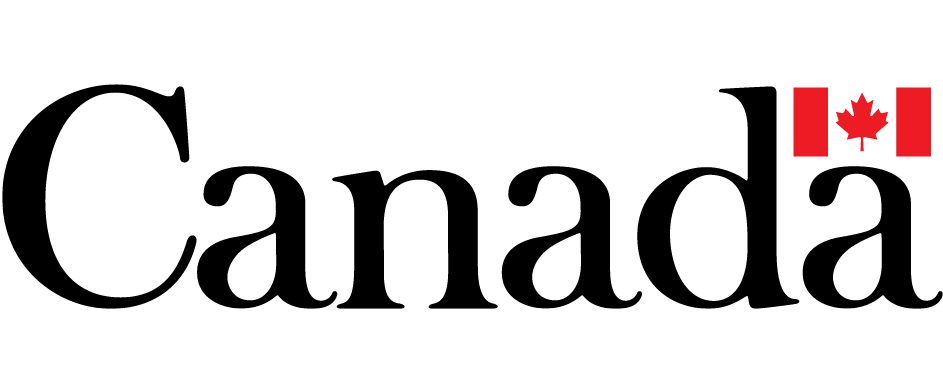 irp-ppi.ca
#IRProgram